Проект „OSMOSIS - овладяване на силата на спортния маркетинг като иновативен подход за увеличаване на социалното включване и равните възможности за хората с увреждания”
ПОКАНА

Уважаеми дами и господа, 
имаме удоволствието да Ви поканим на събитието, което ви представяме по-долу. Ще се радваме да ни подкрепите с присъствие!
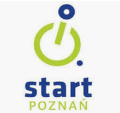 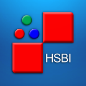 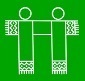 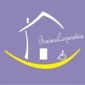 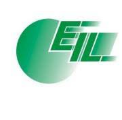 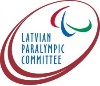 Проект „OSMOSIS - овладяване на силата на спортния маркетинг като иновативен подход за увеличаване на социалното включване и равните възможности за хората с увреждания”
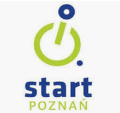 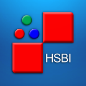 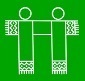 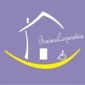 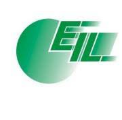 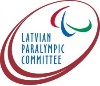 ПУБЛИЧНО СЪБИТИЕ ОСМОЗИС Кюстендил 12.05.2022
Проект „OSMOSIS - овладяване на силата на спортния маркетинг като иновативен подход за увеличаване на социалното включване и равните възможности за хората с увреждания”
Създаване и развитие на транснационална мрежа от 6 НПО от: България, Хърватия, Естония, Македония, Латвия, Полша - страни със сравнително слабо развита система за социално включване, както и с ниско ниво на социална интеграция и спорт за хората с увреждания
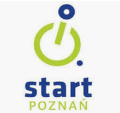 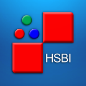 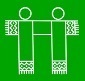 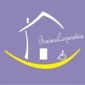 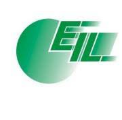 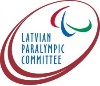 Организиране и провеждане на публично събитие  ОСМОЗИС 
«Нов път към равенство стартира от Кюстендил»
Домакин: Община Кюстендил
Организатор: Сдружение „Партньори – Кюстендил“
https://partnerskn.weebly.com/osmosis.html, http://osmosis-erasmus.com/ 
Участващи организации:
 - Местни организации –Дом за пълнолетни лица с физически увреждания “Ильо войвода” 
 -  Гостуващи организация –  Югозападен университет “Неофит Рилски”, Сдружение за граждански инициативи Ловеч, Социални услуги Благоевград, Социални услуги Сандански, Национална паралимпийска организация
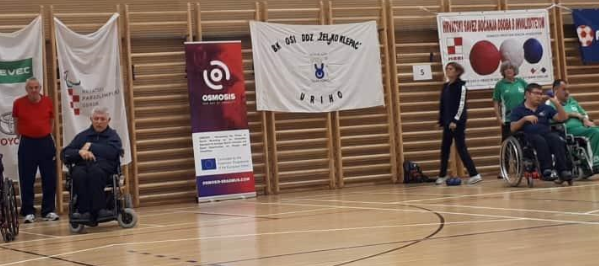 Организиране и провеждане на публично събитие  ОСМОЗИС 
«Нов път към равенство стартира от Кюстендил»
Описание на събитието:
12 май 2022  година - еднодневно събитие, отворено за обществеността

Събитието обхваща 2 зони на активност :

Информационна зона – промоционален семинар

Спортна зона БОЧА: 
Спортен турнир по БОЧА за хора с увреждания, с участието на отбори от  Кюстендил, Ловеч, Благоевград, Сандански

Приятелски мачове между участващите отбори и отбори на смелите съмишленици
Организиране и провеждане на публично събитие  ОСМОЗИС 
«Нов път към равенство стартира от Кюстендил»
Програма на събитието

ПЛОЩАД “ВЕЛБЪЖД” В ГРАД КЮСТЕНДИЛ:

10.00 ч. - Откриване. Спортен турнир по БОЧА за хора с увреждания, с участието на отбори от  Кюстендил, Ловеч, Благоевград, Сандански

12.00 ч. - Награждаване на победителите
	
12.15 ч. - Приятелски мачове между участващите отбори и отбори на смелите съмишленици

13.00 ч. Пауза за Обяд 

ЗАЛА НА КИЛИЙНО УЧИЛИЩЕ:

13.30 ч. Промоционален семинар – представяне на проект „OSMOSIS - овладяване на силата на спортния маркетинг като иновативен подход за увеличаване на социалното включване и равните възможности за хората с увреждания”, теоретичен модул, представяне на добри практики, дискусия
Организиране и провеждане на публично събитие  ОСМОЗИС 
«Нов път към равенство стартира от Кюстендил»
Нашите цели:
✓ придобиване на нови контакти (също между участниците),
✓ прилагане на подкрепа и консултиране,
✓ въвеждане на Боча като дисциплина, която осигурява равен достъп до спорт за мъже и жени, независимо от физическа годност, сексуална ориентация, националност или религия,
✓ включване или разширяване на дейности за активиране както на лица с увреждания, така и на хора без увреждания, чрез спорт, изграждане на мостове между поколенията
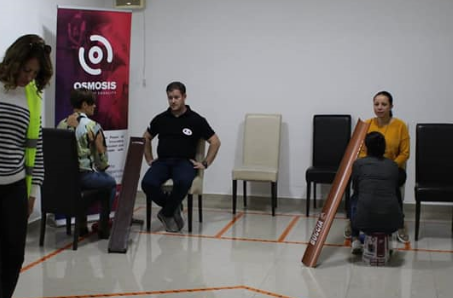 Организиране и провеждане на публично събитие  ОСМОЗИС 
«Нов път към равенство стартира от Кюстендил»
При необходимост от повече информация, 
не се колебайте да се свържете с нас:

Веска Миланова – координатор на проекта за България, Председател на УС на Сдружение „Партньори – Кюстендил“ – 0888076424, partners_kn@abv.bg 

Анелия Милошова – технически сътрудник за България - 0889383821
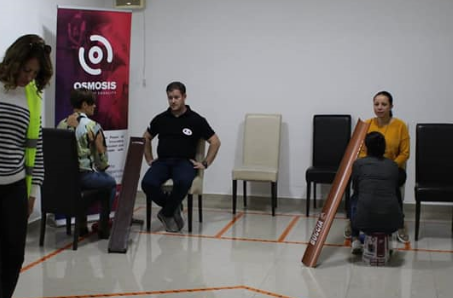